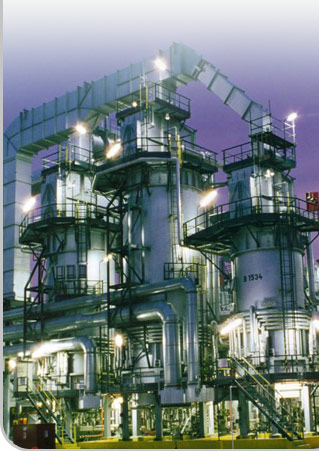 STRATEGIC MANAGEMENTDR. HERMAN S. MBA
Business strategy
Magister Management Program
Universitas Komputer Indonesia
Referensi
T.L. Wheelen and J.W. Hunger, Strategic Management and Business Policy, 12th Ed., Pearson Education Ltd., 2010.
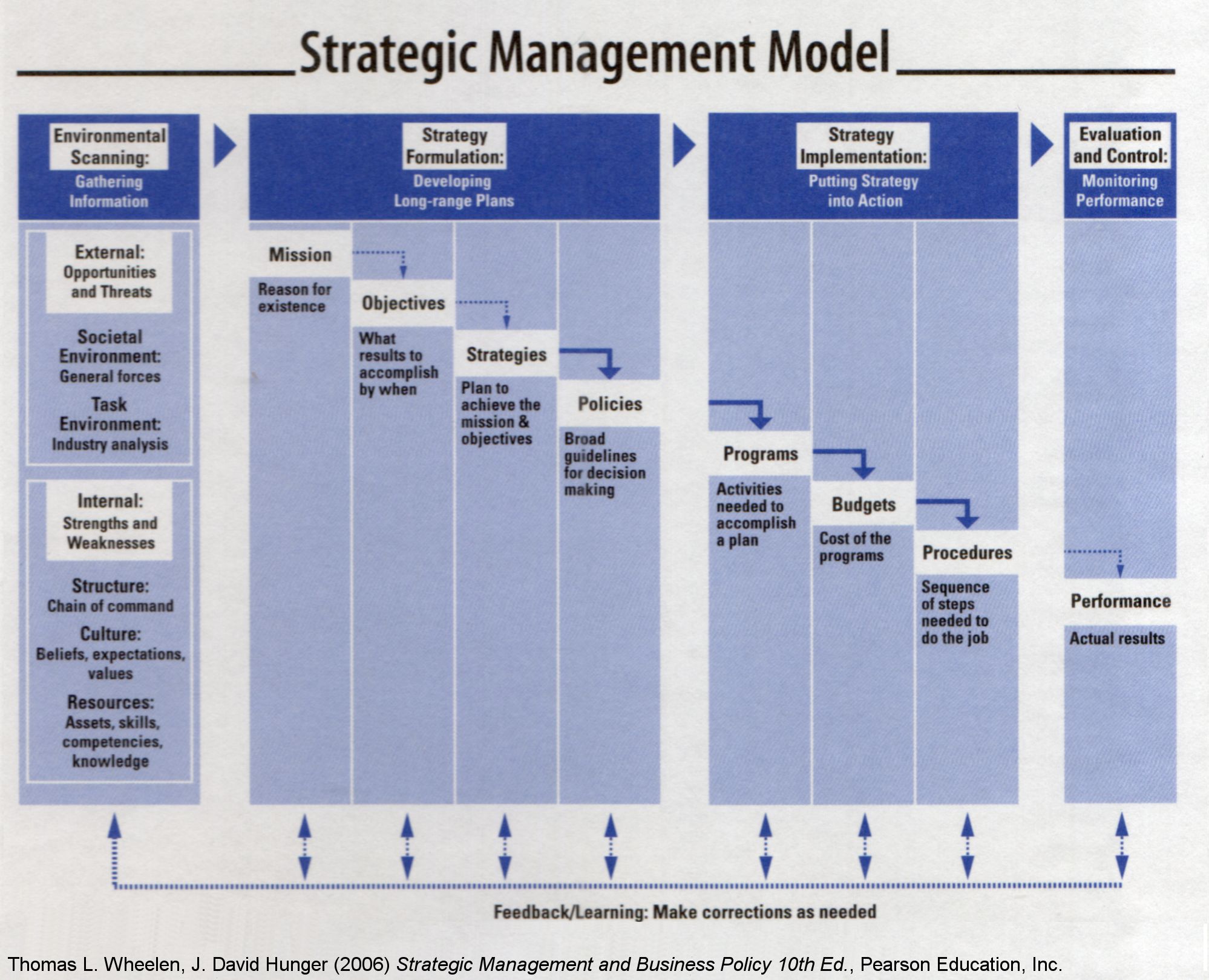 SITUATIONAL ANALYSIS: SWOT Analysis
Mc. Kinsey Survey 2007 0f 2700 executives
GML Survey 2010-2011 0f 175 executives in Indonesia
Management Tools:GML Survey 2010-2011
5
SWOT
A widely used framework for organizing and using data and information gained from situation analysis

Encompasses both internal and external environments

One of the most effective tools in the analysis of environmental data and information
SWOT description
A SWOT analysis generates information that is helpful in matching an organization’s or a group’s goals, programs, and capacities to the social environment in which they operate

It is an instrument within strategic planning

When combined with a dialogue, it is a participatory process
SWOT
Factors affecting an organization can usually be classified as: 


Internal factors
Strengths (S) 
Weaknesses (W)

External factors
Opportunities (O)  
Threats (T)
Weaknesses
Strengths
Opportunities
Threats
SWOT: internal factors
Strengths
Positive tangible and intangible attributes, internal to an organization. They are within the organization’s control 

Weaknesses
Factors that are within an organization’s control that detract from its ability to attain the core goal. In which areas might the organization improve?
SWOT: external factors
Opportunities
External attractive factors that represent the reason for an organization to exist and develop. What opportunities exist in the environment which will propel the organization?
Identify them by their “time frames”

Threats
External factors, beyond an organization’s control, which could place the organization’s mission or operation at risk. The organization may benefit by having contingency plans to address them should they occur
Classify them by their “seriousness” and “probability of occurrence”
For the external factors
Seriousness of Impact
High
Low
Minimum resources if any
Must plan for
High
Probability of occurrence
Maintain flexibility in plan
Forget it
Low
[Speaker Notes: This matrix is mostly self explanatory, we just have to remember if we know that if we have factors that have low seriousness of impact and high probability of occurrence then should not focus to hard on them and therefore we put minimum resources if any on them.]
Major benefits of SWOT analyses
Simplicity
Flexibility
Integration and synthesis
Collaboration 
Lower costs
TOWS Matrix
Criticism of SWOT Analysis
It generates lengthy lists
It uses  no weights to reflect priorities
It uses ambiguous words and phrases
The same factor can be placed in two categories
There is no obligations to verify opinions with data or analysis
There is no logical link to strategy implementation
STRATEGIC FACTORS ANALISYS SUMMARY (SFAS)
SFAS matrix summarizes an organization’s strategic factors by combining the external factors from the EFAS Table with the internal factors from the IFAS Table.
SFAS Matrix Steps
In column 1 (Strategic Factor), list the most important EFAS and IFAS.
In column 2 (Weight), assign weights for all of the internal and external strategic factors.
In column 3 (Rating), assign a rating of how the company’s management is responding to each of the strategic factors.
In column 4 (Weighted Score), multiply weight & rating.
In column 5 (Duration), indicate short term, intermediate, and long term.
In column 6 (Comments), repeat or revise your comments.
SFAS MATRIX EXAMPLE
SFAS MATRIX EXAMPLE
SFAS MATRIX EXAMPLE
NICHE MARKET
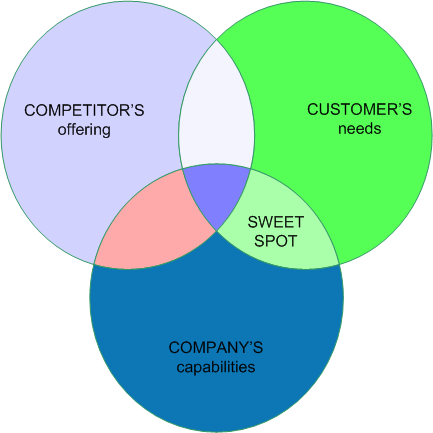 20
PORTER’S COMPETITIVE STRATEGY
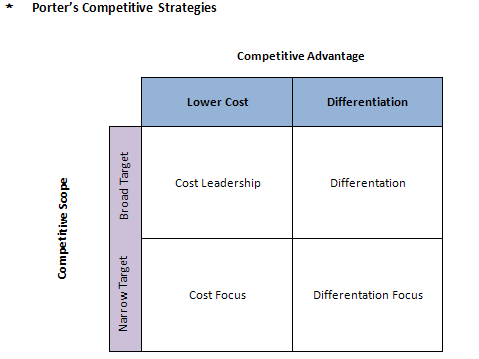 COMPETITIVE STRATEGY
OFFENSIVE TACTICS
	- Frontal assault
	- Flanking maneuver
	- Bypass attack
	- Guerilla warfare
DEFENSIFE TACTICS
	- Raise the structural barrier
	- Increase expected retaliation
	- Lower the inducement for attack
COOPERATIVE STRATEGIES
Collusion
Strategic Alliance
	- Mutual service consortia
	- Joint venture
	- Licensing arrangements
	- Value-Chain partnership
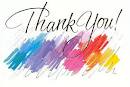